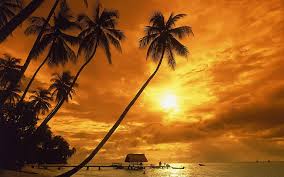 LA QUINUA EN BOLIVIA
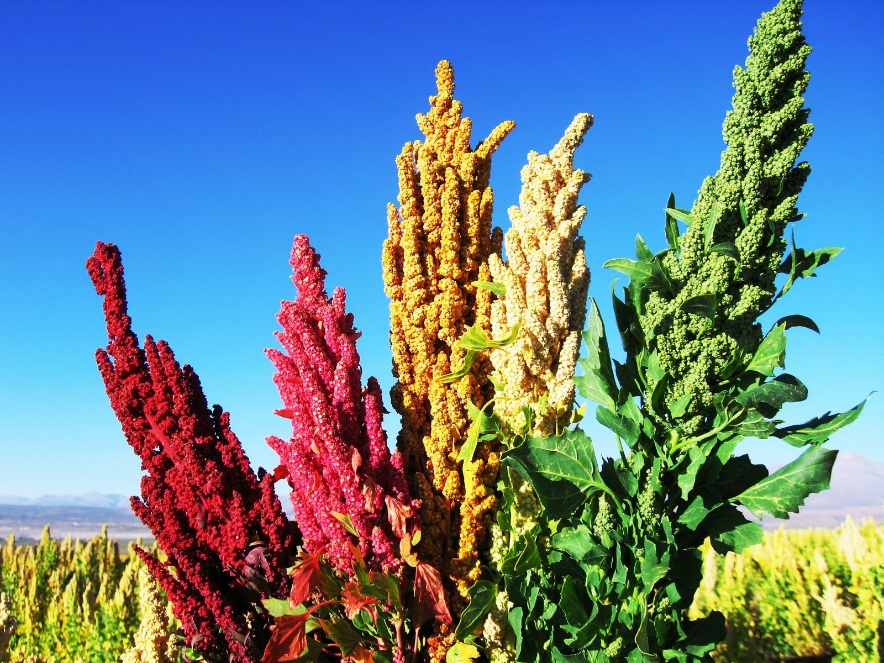 REALIDAD ECONOMICA Y SOCIAL DE BOLIVIA

Doc. Lic. Freddy Del Castillo M.
2015
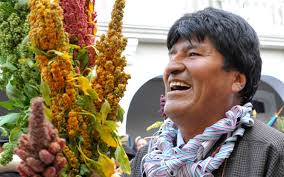 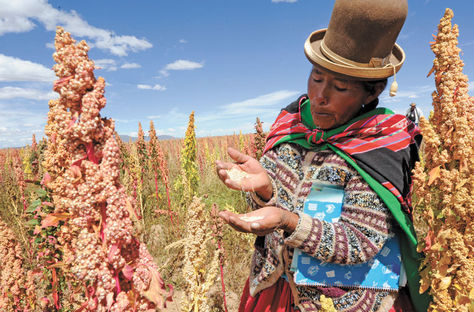 INTRODUCCIÒN
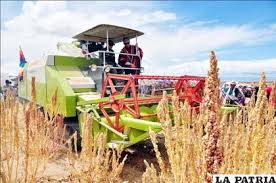 Era conocido como el "cereal madre" por su importancia. Cada año, el Inca, en una ceremonia especial, plantaba las primeras semillas de la temporada y durante el solisticio, los sacerdotes llevando vasijas de oro llenas de quinua se las ofrecían al Inti, el Dios Sol.
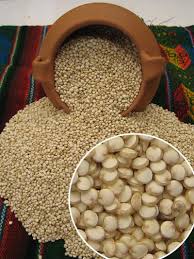 Que es la quinua……
es un pseudocereal perteneciente a la subfamilia Chenopodioideae de las amarantáceas. Se cultiva, principalmente, en la cordillera de los Andes. Los principales países productores son Bolivia y Perú.
La quinua o quinoa (del quechua kínua1 o kinuwa2 ), Chenopodium quinoa
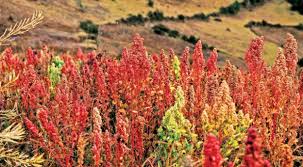 Cultivo
La quinua se cultiva en los Andes bolivianos, peruanos, ecuatorianos, chilenos y colombianos, así como al nivel del mar en la zona centro sur de Chile, desde hace unos 5000 años.
Crece desde el nivel del mar hasta los 4000 m de altitud en los Andes, aunque su altura más común es a partir de los 2500 m.
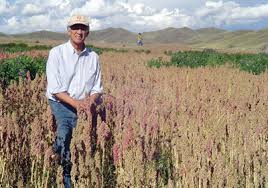 Producción
El altiplano boliviano, con un área sembrada, en el año 2013, de 104 000 ha, es el principal cultivador mundial de quinua. La zona con mayor producción se encuentra en los departamentos de La Paz, Potosí y Oruro
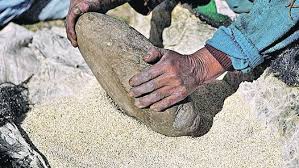 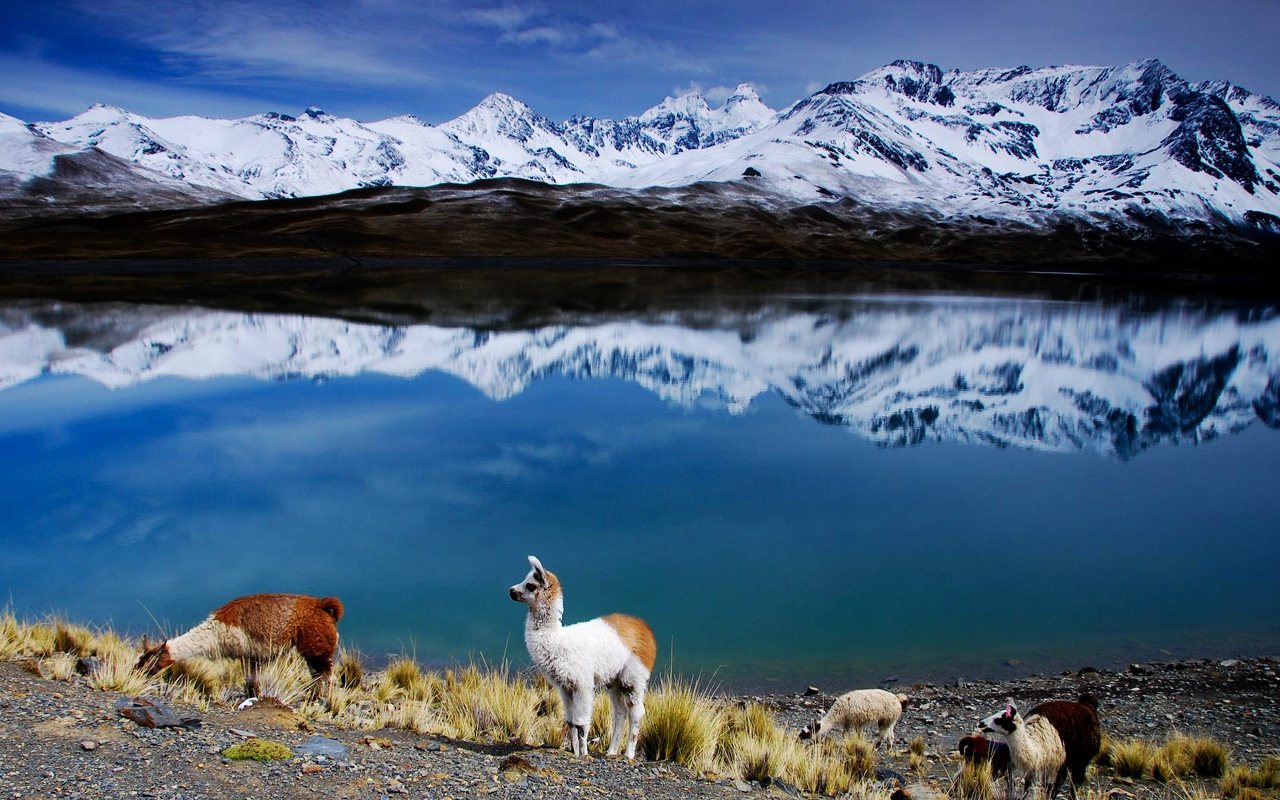 Descripción
La quinua negra, blanca, roja, etc. no son variedades aclaró el experto, son ecotipos y Bolivia posee alrededor de tres mil seiscientas accesiones de quinua de varios sabores y colores, lamentablemente se desconoce muchas de las propiedades de cada uno de los ecotipos, se espera que existan mayores investigaciones y estudios para que se pueda aprovechar las miles de accesiones que tiene Bolivia y el altiplano.
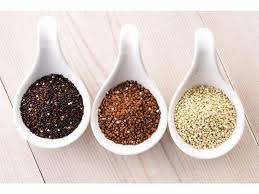 DIAGNOSTICO DEL SECTOR
La quinua 
a partir de la declaración del 2013 por parte de la Organización de 
las Naciones Unidas, como “Año Internacional de la Quinua”, una 
exitosa iniciativa del Gobierno boliviano, así como también, informar 
sobre el importante desarrollo de la quinua en el país.
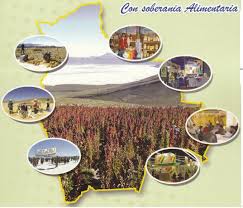 Crecimiento de la quinua real
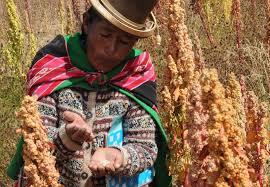 El crecimiento de la producción que tuvo la quinua en Bolivia, de 
casi 55% desde la campaña; 

muestra al país como líder a nivel mundial con casi 51 mil toneladas. 
Durante la gestión 2012 las exportaciones bolivianas crecieron casi 
26%
En campaña:
2011-2012
2005-2006
Perspectiva del Sector Agropecuario
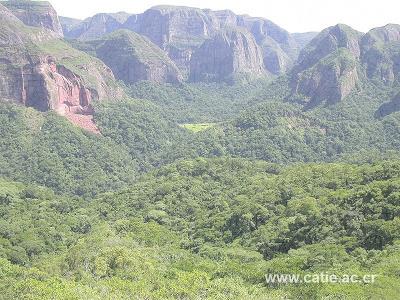 Cluster ó Aglomerado de la QUINOA
Particularmente existen cinco puntos de concentración Y análisis:
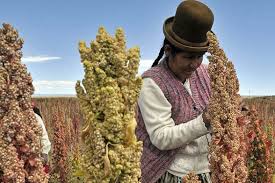 *EL Desaguadero
*Challapata
* Ciudad de Oruro
* potosí
*Cochabamba
* Ciudad de la paz y el alto
EVALUACION Y ESTADO DEL SECTOR
Se puede evaluar al sector de la quinua desde tres puntos principales:
El consumo de la quinoa en los estratos económicos 
bajos y medios es muy frecuente.
• También, es consumido en estratos sociales altos de 
manera ocasional debido a su alto nivel nutricional y 
bajo contenido de colesterol
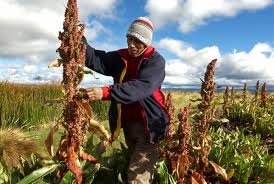 A nivel local
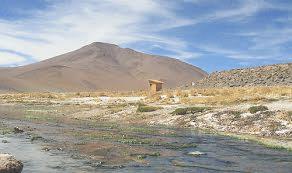 A nivel regional
La QUINOA es un producto netamente Andino, por lo que 
es consumido en los países de la región.
• Perú es uno de los mayores consumidores de QUINOA, después de Bolivia.
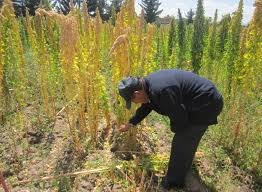 A nivel internacional
•En Estados Unidos y Europa se ha incrementado el consumo 
de QUINOA por sus características esencialmente nutritivas.
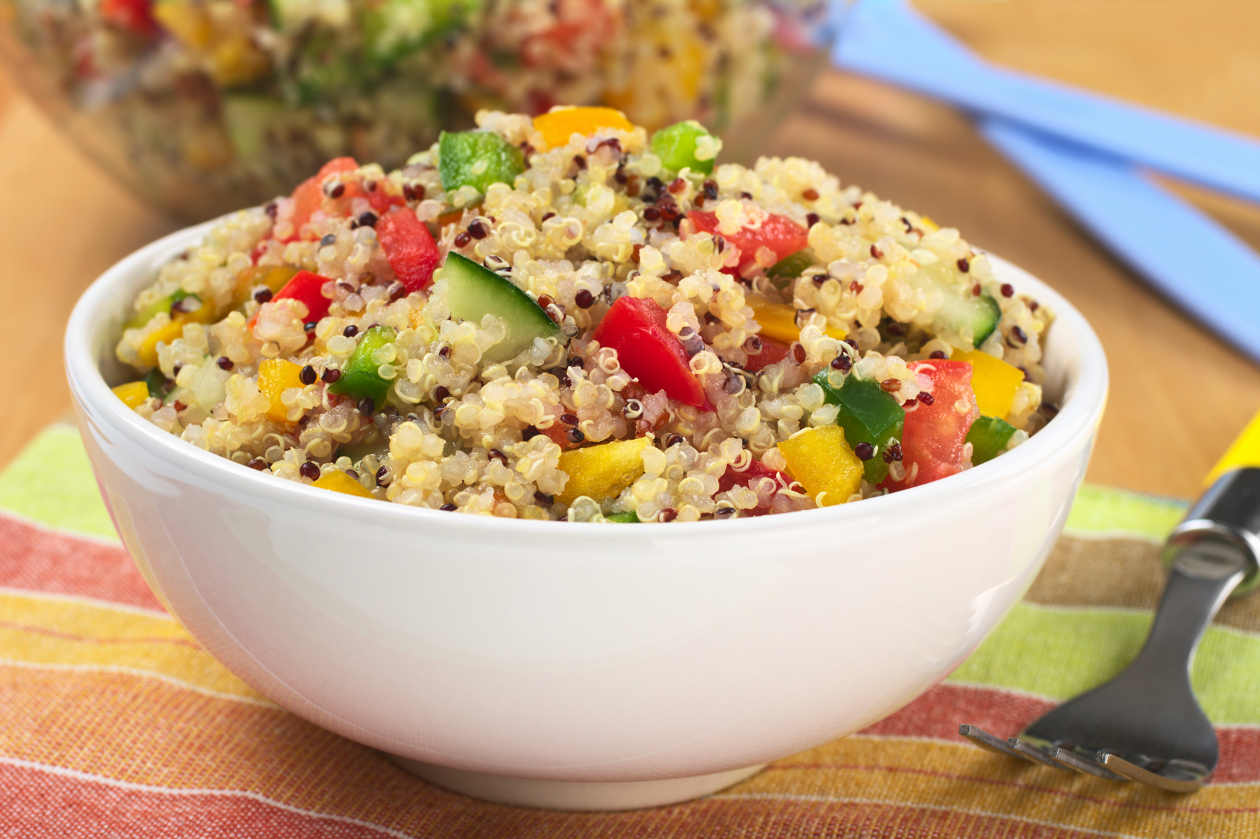 Exportaciones de la quinua (2014)
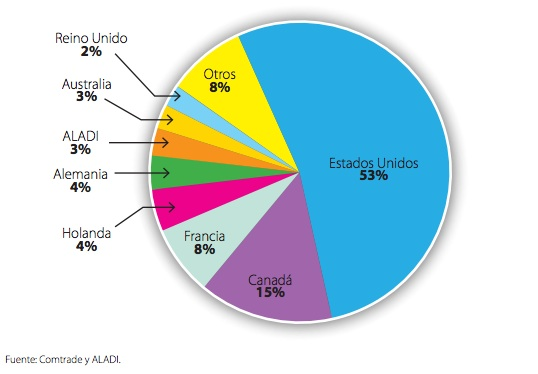 En 2014, según la FAO, Perú produjo 95.000 toneladas y exportó 25.230; mientras que Bolivia produjo 84.000 y exportó 23.461 toneladas. No obstante, los bolivianos obtuvieron un mayor ingreso debido al mejor precio de su quinua orgánica.
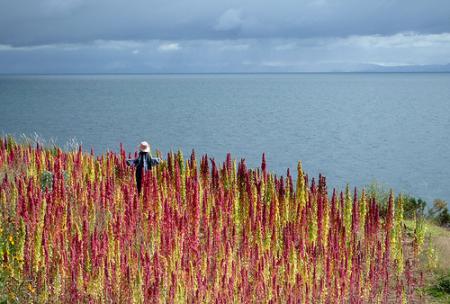 La quinua desata guerra comercial entre Perú y Bolivia
Una gran producción del grano en Perú se está desplazando a Bolivia, que hasta el año pasado fue el primer productor y exportador mundial como consecuencia del boom que estalló hace una década en torno a este nutritivo y saludable cereal tan completo como la leche materna.
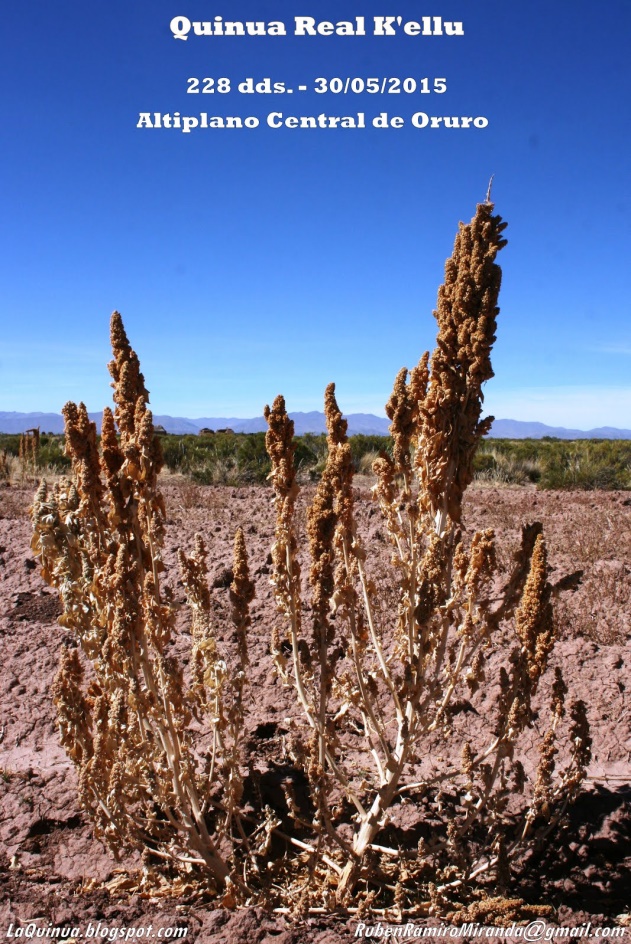 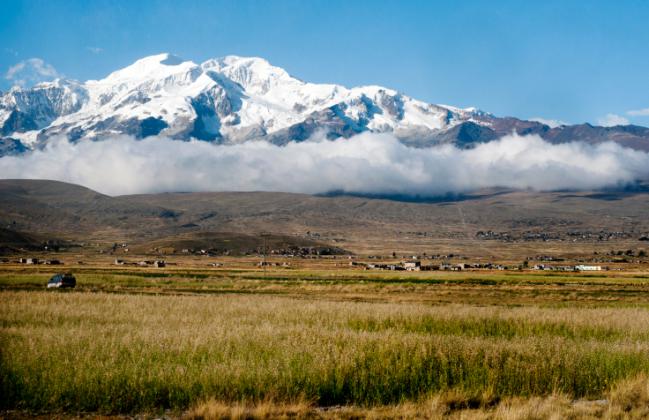 MARCO NORMATIVO DE LA  QUINUA
LEY Nº 395
LEY DE 26 DE AGOSTO DE 2013
Por cuanto, la Asamblea Legislativa Plurinacional, ha sancionado la 
Siguiente Ley:
LA ASAMBLEA LEGISLATIVA PLURINACIONAL,
D E C R E T A :
ARTÍCULO 1. (CENTRO INTERNACIONAL DE LA QUINUA CIQ). 
1 Se constituye el Centro Internacional de la Quinua CIQ con sede en 
Bolivia, como entidad pública del nivel central con el objetivo de contribuir a la soberanía y seguridad alimentaria, lucha contra el hambre, la desnutrición y la pobreza a través de la investigación científica y actividades relacionadas con la producción e industrialización sustentable de la quinua y especies afines.
II.El CIQ, se constituye en la entidad oficial para la defensa,  Recuperación y protección de los conocimientos ancestrales de la quinua.
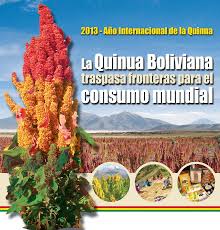 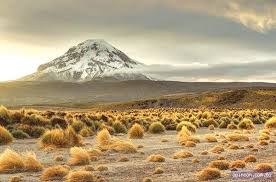 III. El CIQ, tiene las siguientes funciones principales:
Promover la investigación científica, innovación tecnológica, asistencia 
Técnica y formación de recursos humanos;
1.-
2.-
Promover la conservación, manejo y uso adecuado de los recursos naturales y genéticos de la quinua y especies afines;
Establecer los sistemas de conservación de germoplasma de quinua y Especies afines;
3.-
4.-
Recuperar y promover los conocimientos y tecnologías locales relacionadas a la producción;
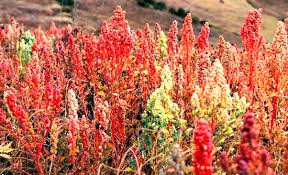 5.-
Gestionar el reconocimiento y defensa de los derechos de propiedad de las Variedades y eco tipos locales de quinua y especies afines;
Gestionar el reconocimiento y defensa de los derechos de propiedad de los Productos industrializados de la quinua;
6.-
7.-
Coordinar, establecer mecanismos y alianzas estratégicas con instituciones
Establecer el sistema de información respecto a la producción, 
industrialización y comercialización de la quinua y especies afín.
8.-